International Union for Conservation of Nature & Natural Resources Grant Status Report - Period starting July 01, 2017-Sept. 30, 2017
FSM Development Bank Home Energy Loan Program
Annex 1- Work Plan (Services)
Work Plan Continued
Annex 2- Budget
Annex 3- Financial Statement- Breakdown of expenditures- July 01, 2016- Sept. 30, 2016
[Speaker Notes: Take from chat]
Ongoing Projects-FSMDB Home Energy Loan Program
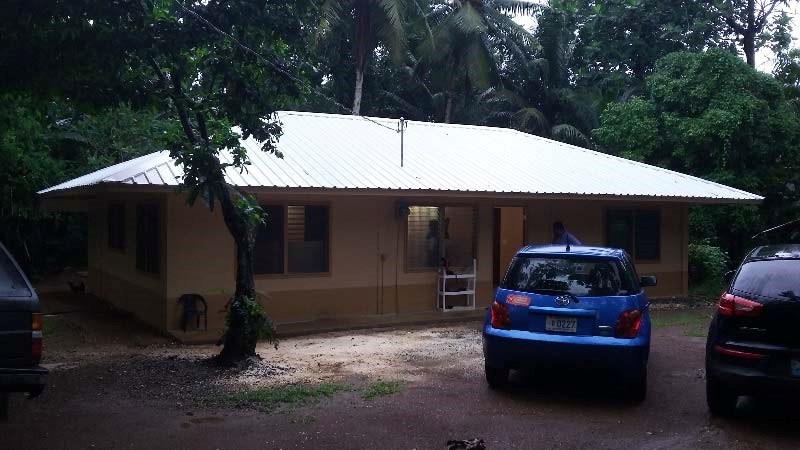 Mason Tihpen – Wapar Madolenihmw